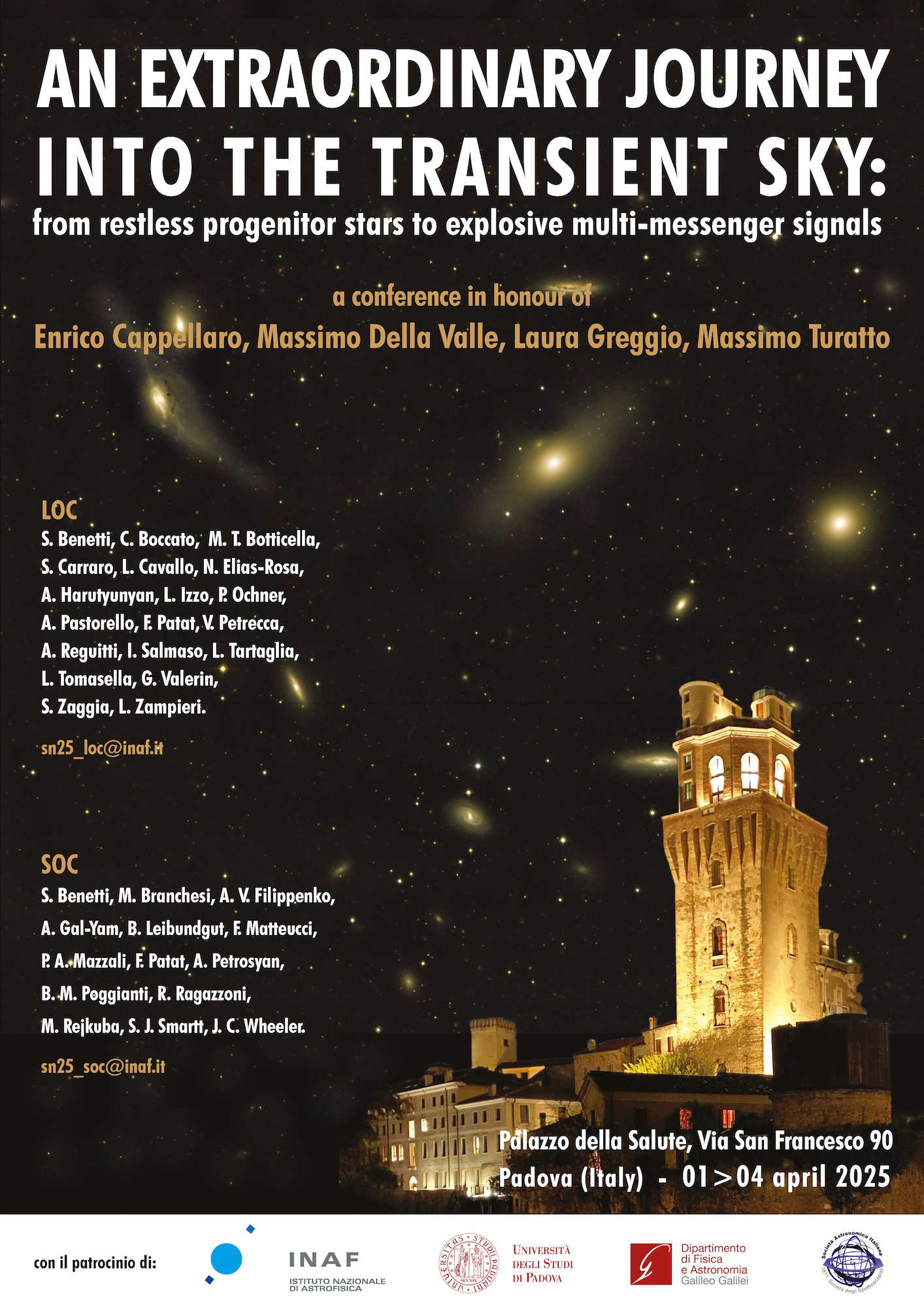 Summary of the conference
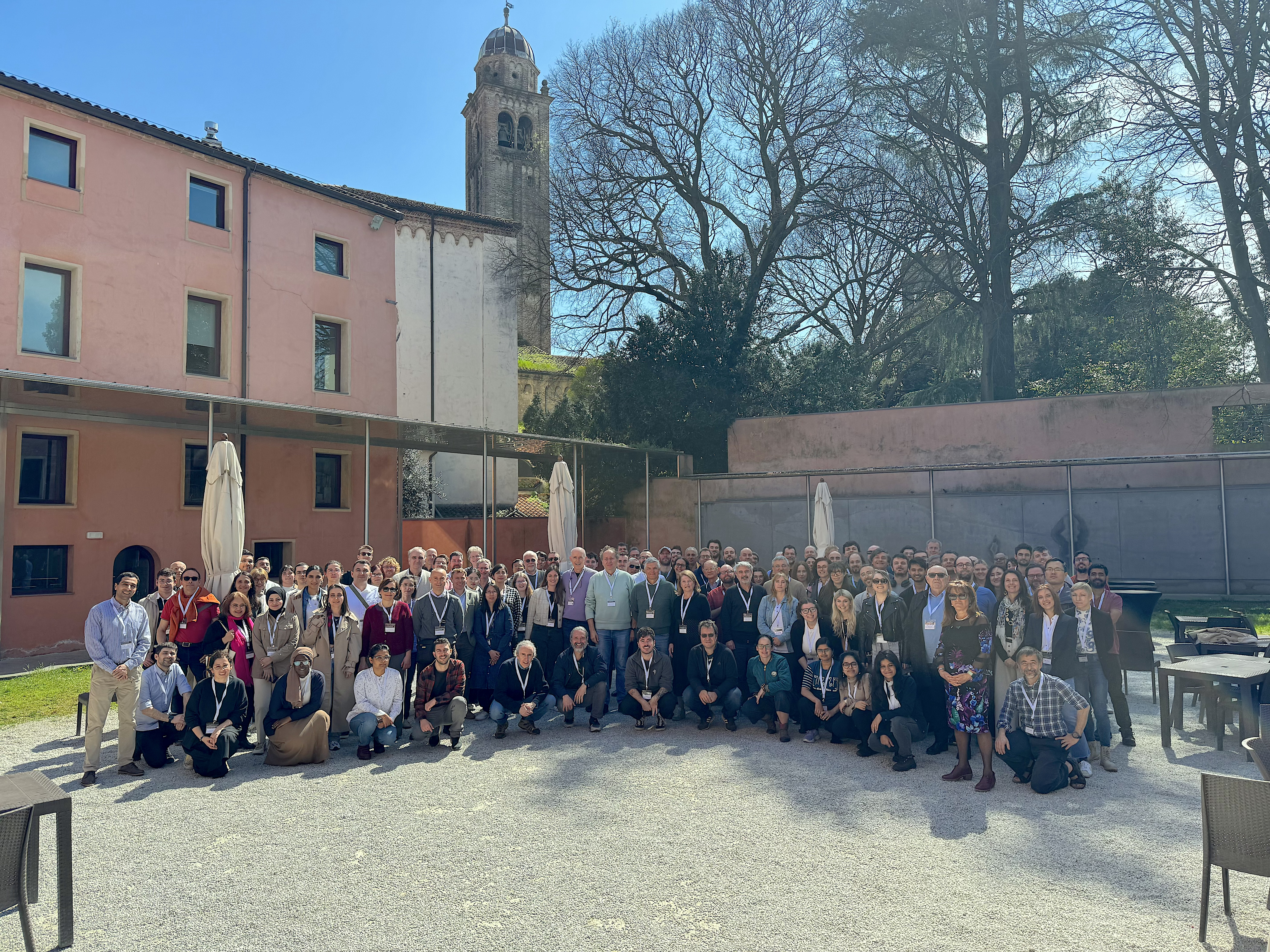 The data:  61 fantastic talks  + 20 great posters 
Rate calculation :  4.7 x 10-15 Gyr-1 
Does not favour the hypothesis that I can do this
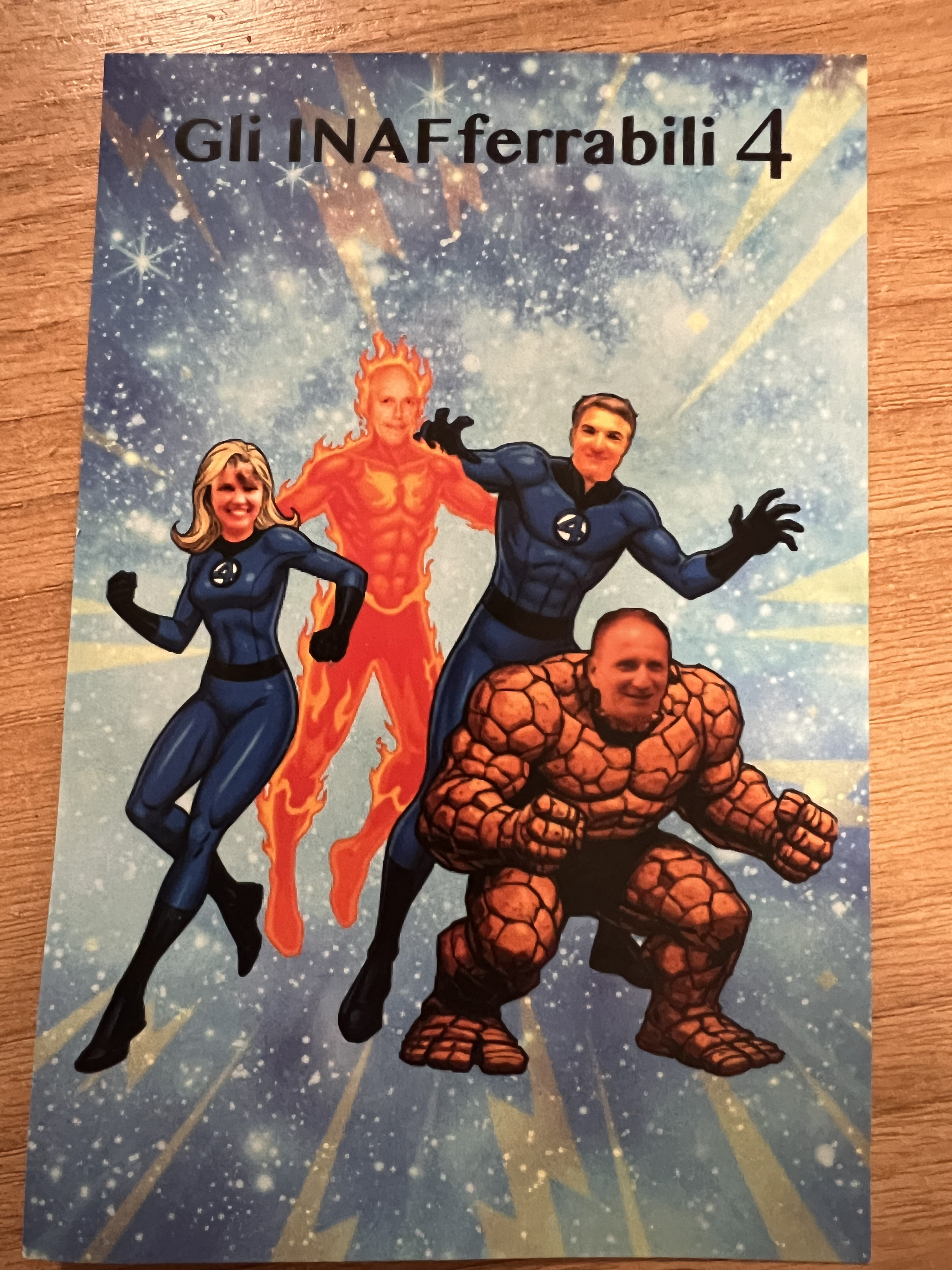 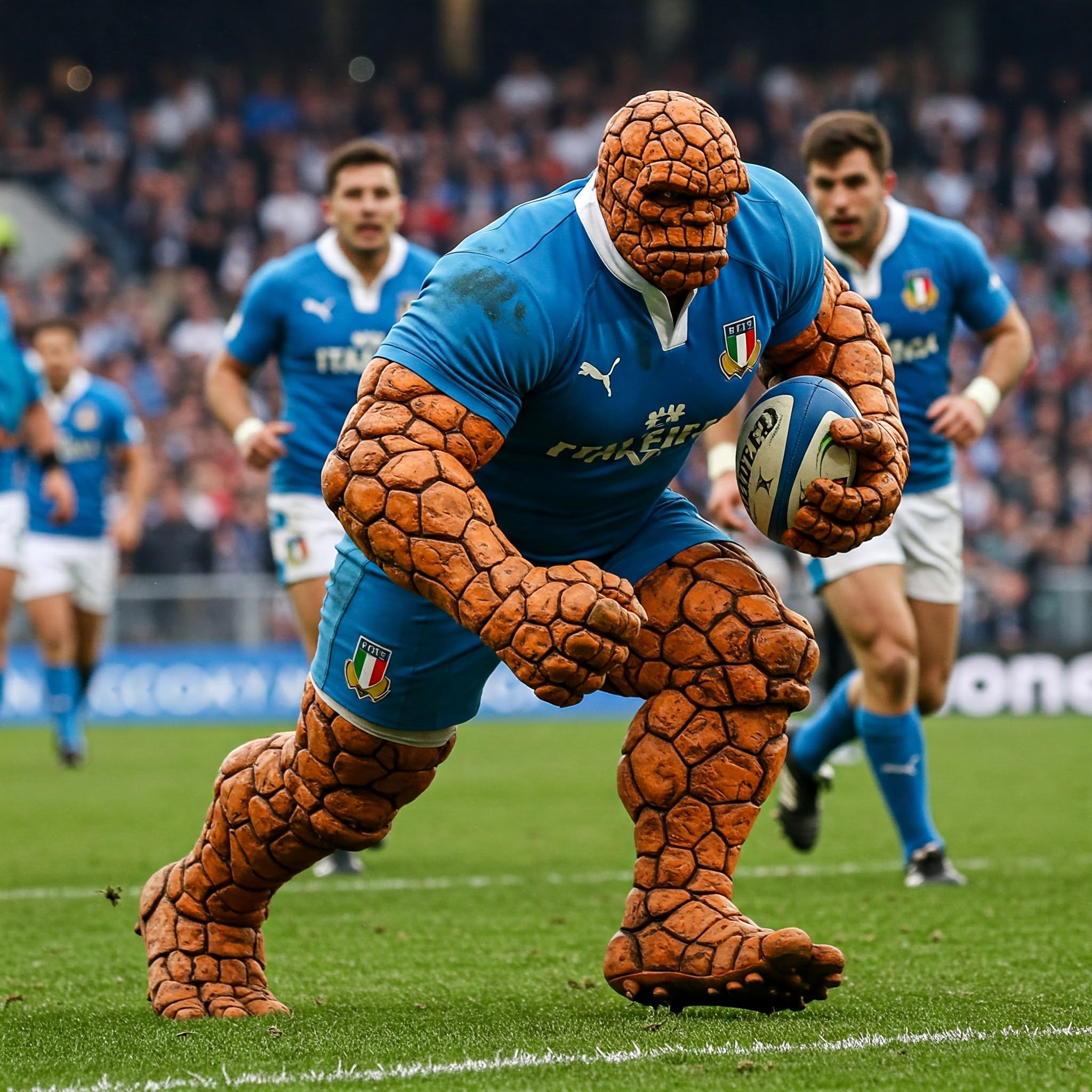 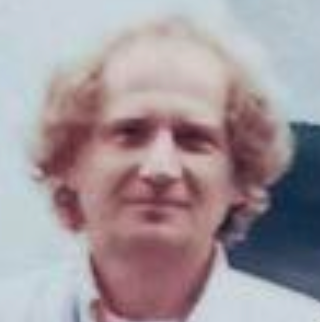 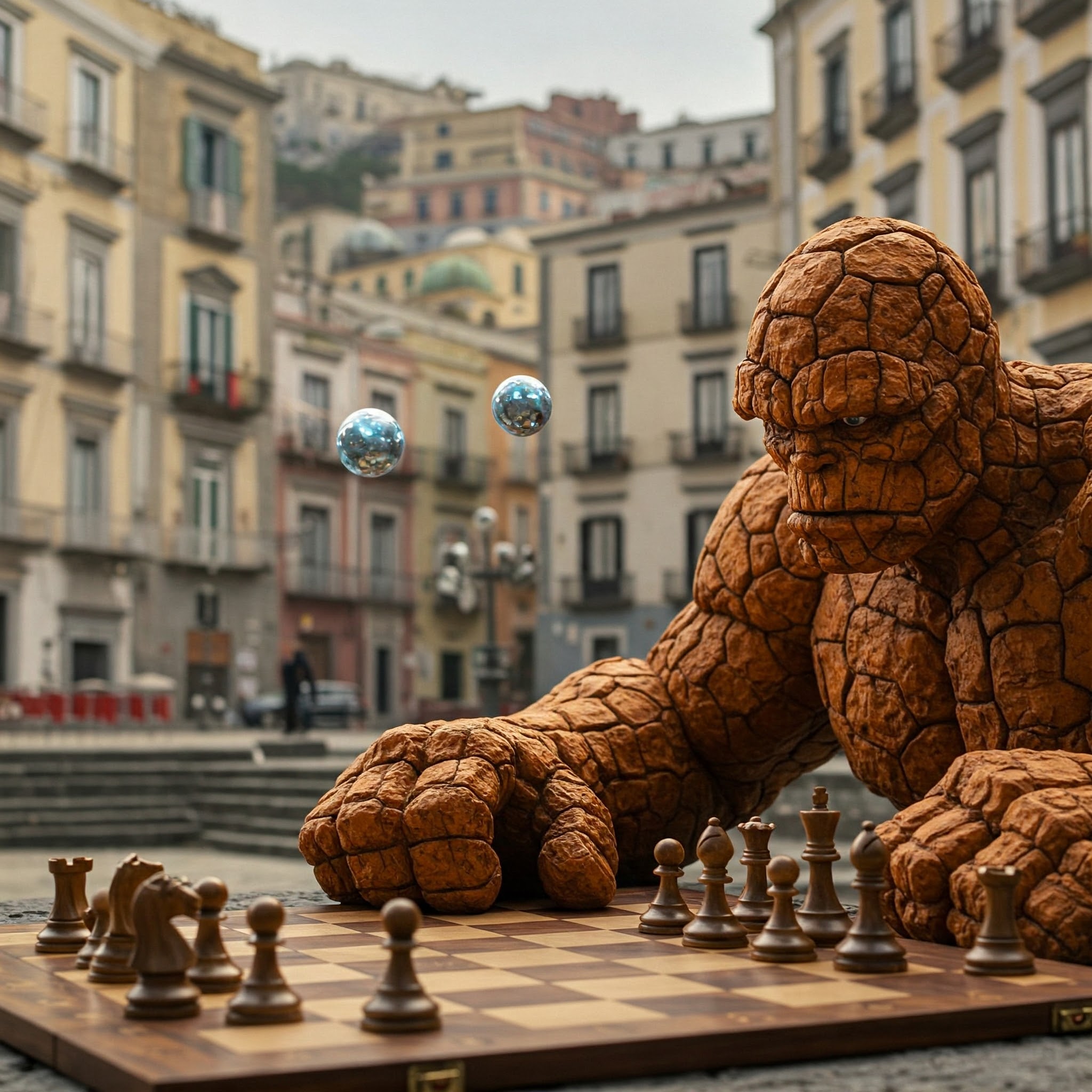 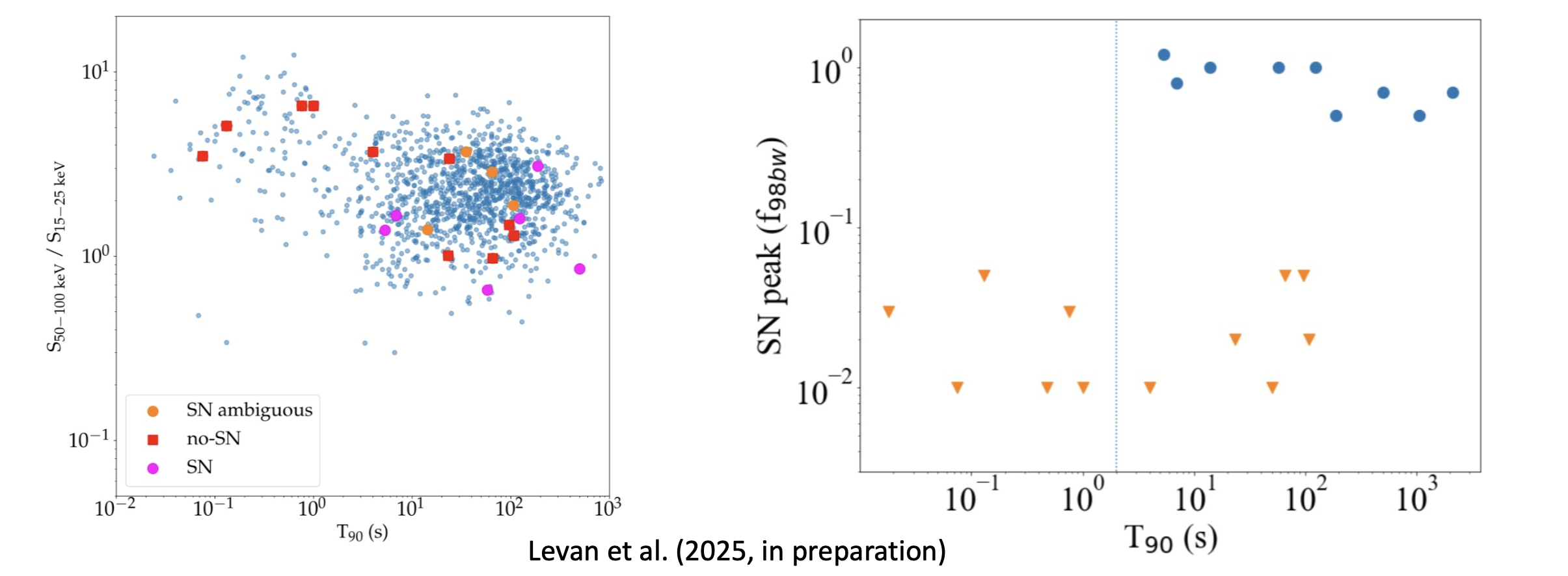 From Daniele  Malesani’s talk
From Elena Pian’s talk
Stefano Valenti’s talk
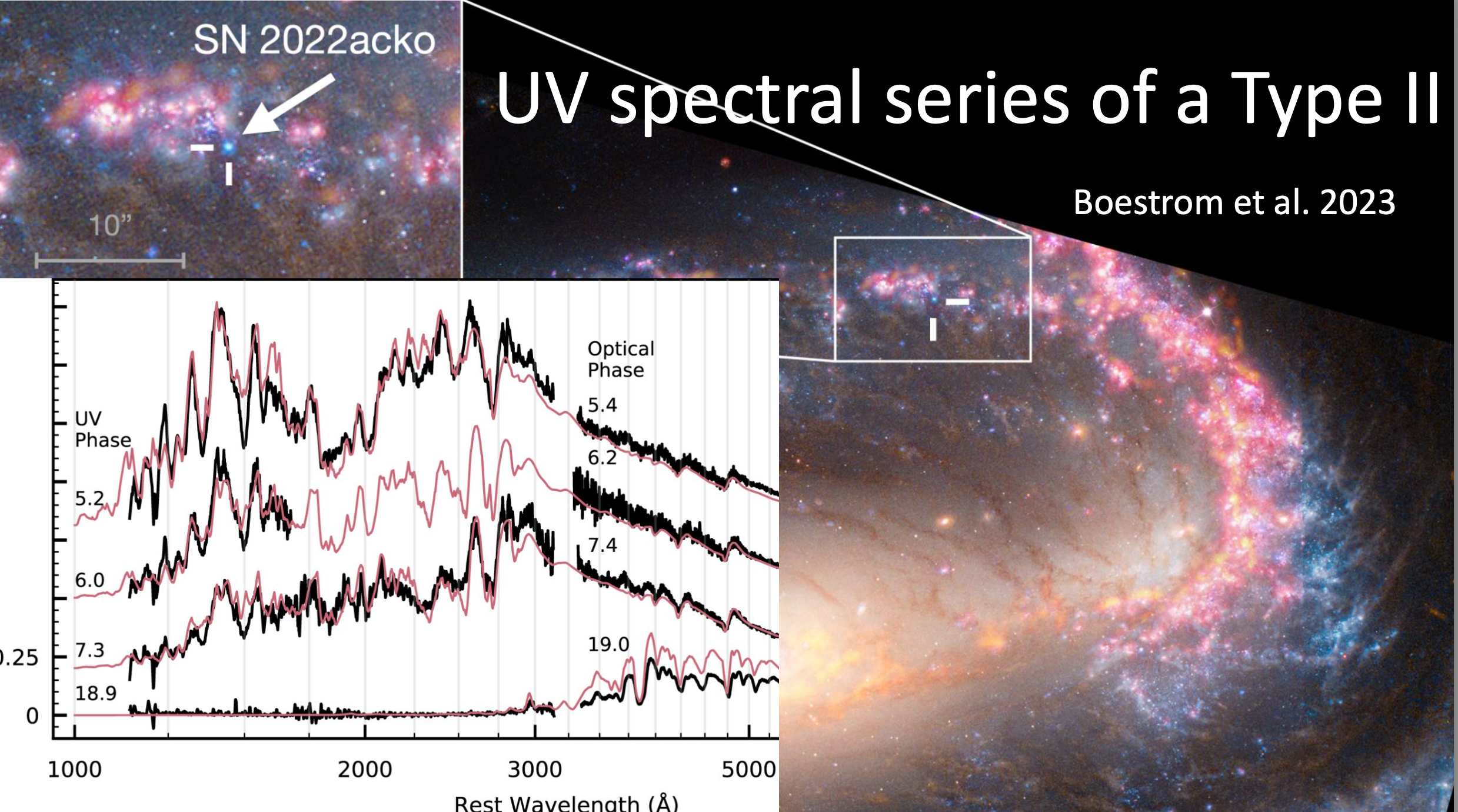 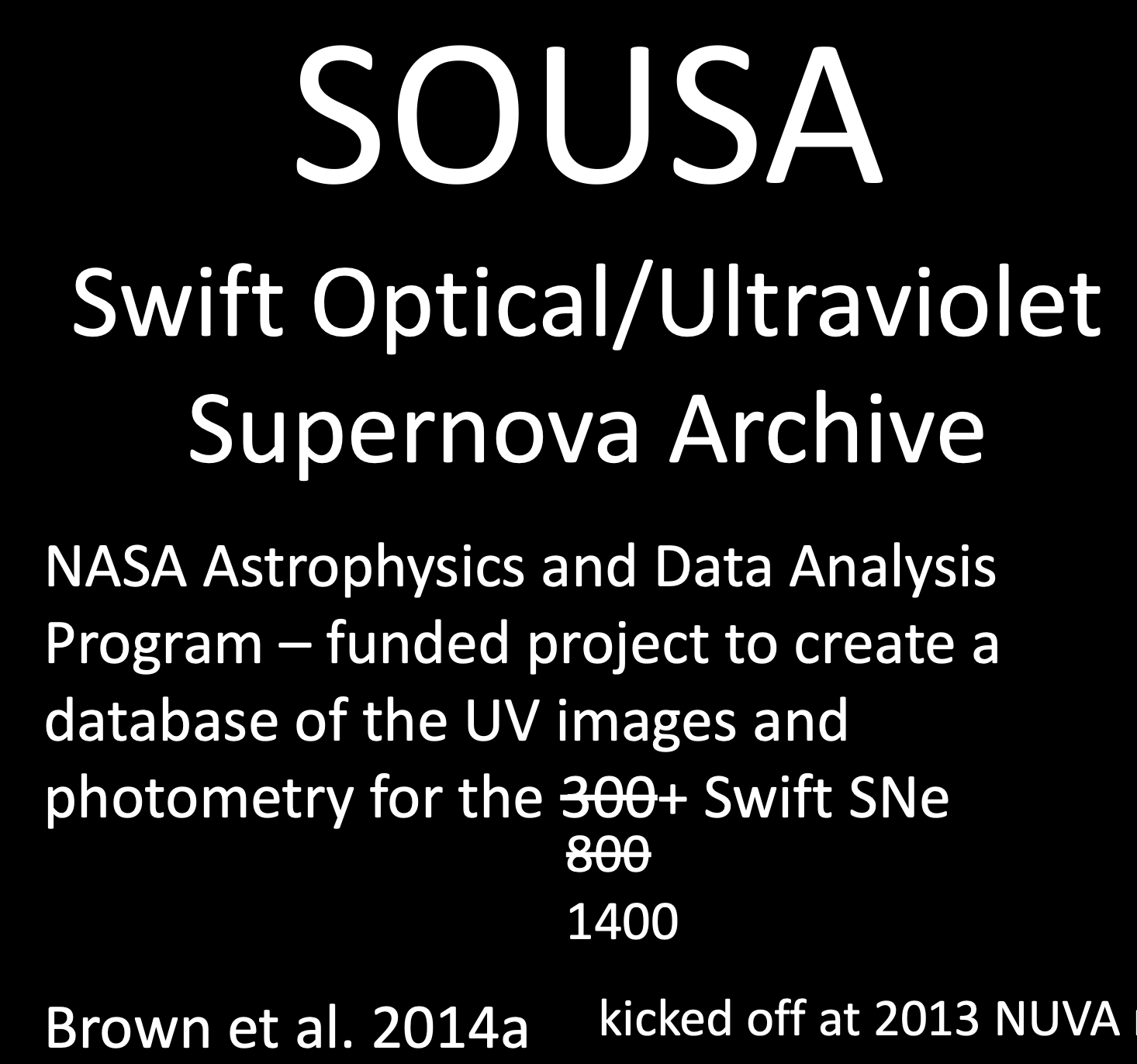 Peter Brown’s 
Talk
Assaf Horesh’s talk
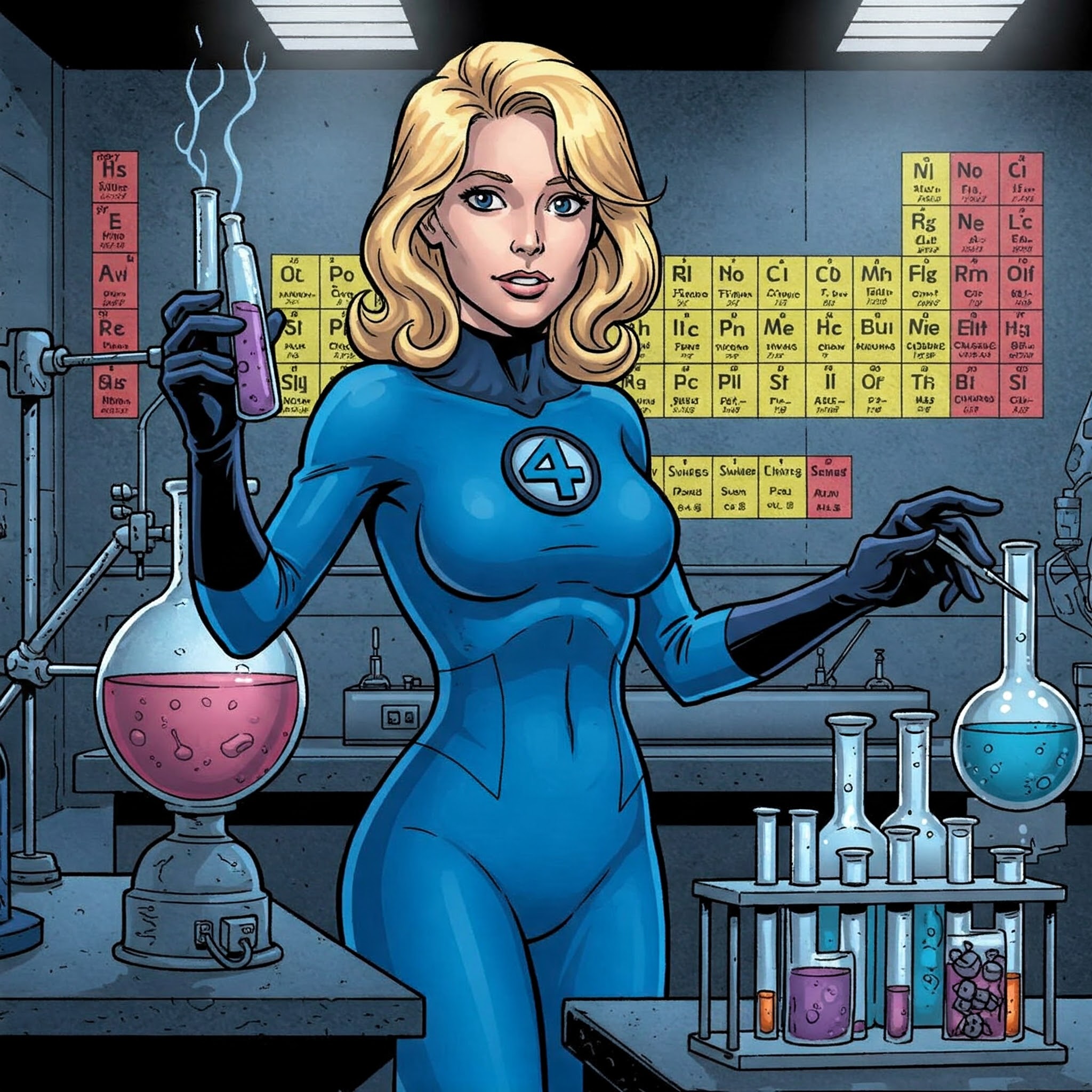 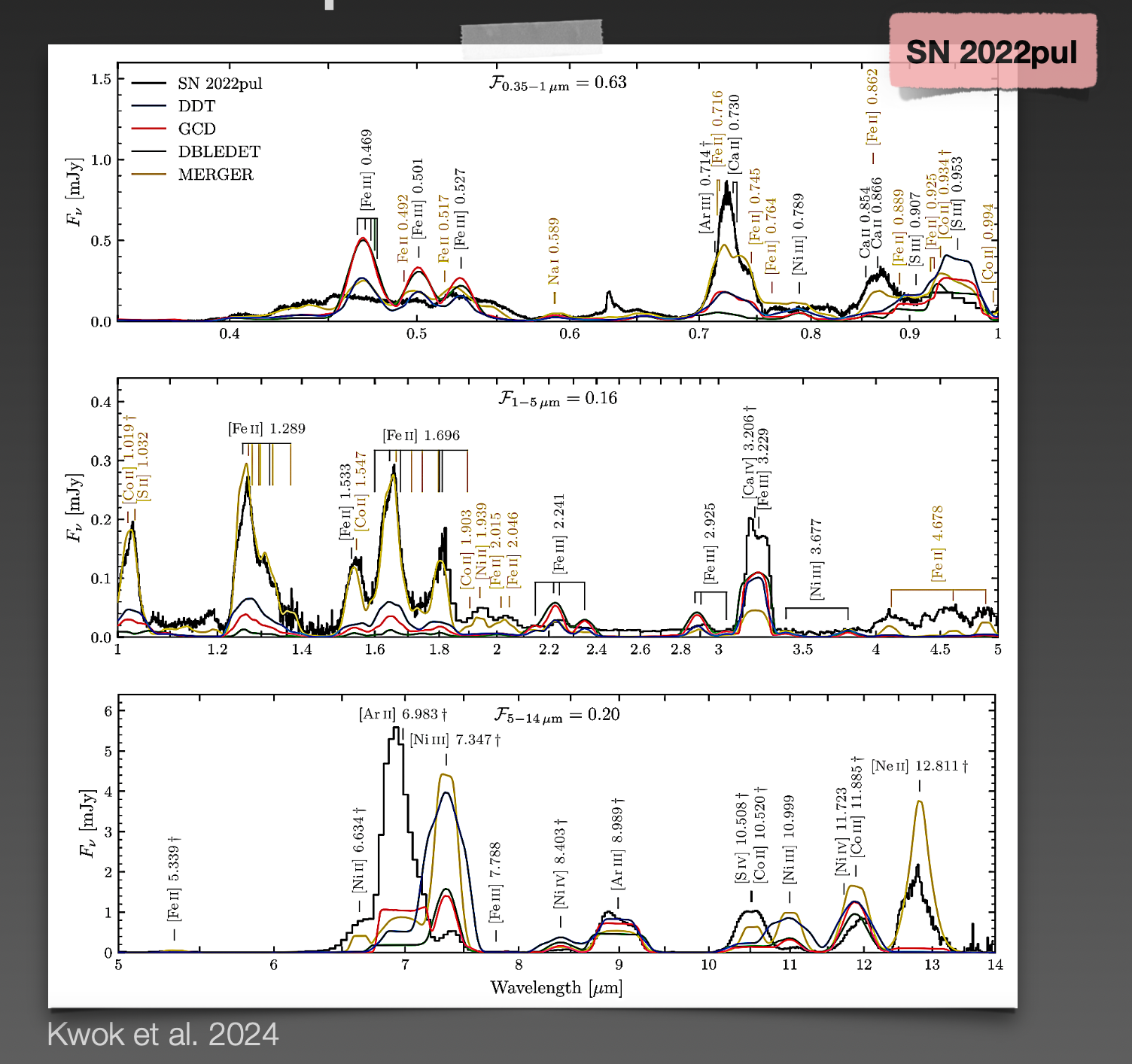 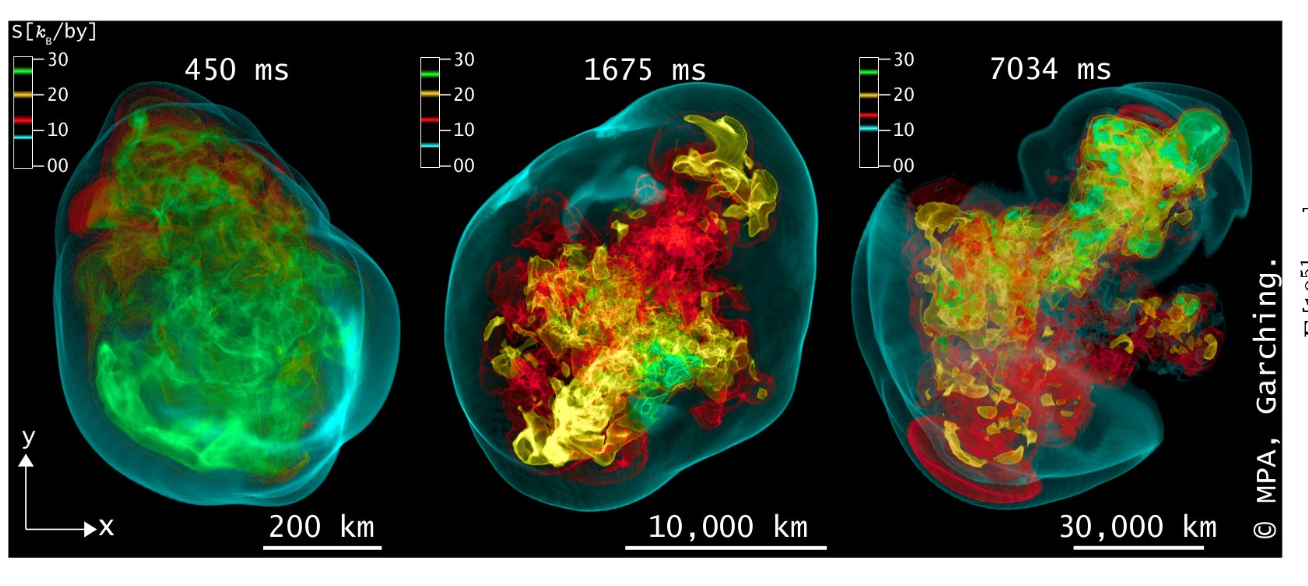 Stefan Taubenberger and 
Saurabh Jha’s talks
Thomas Janka’s talk
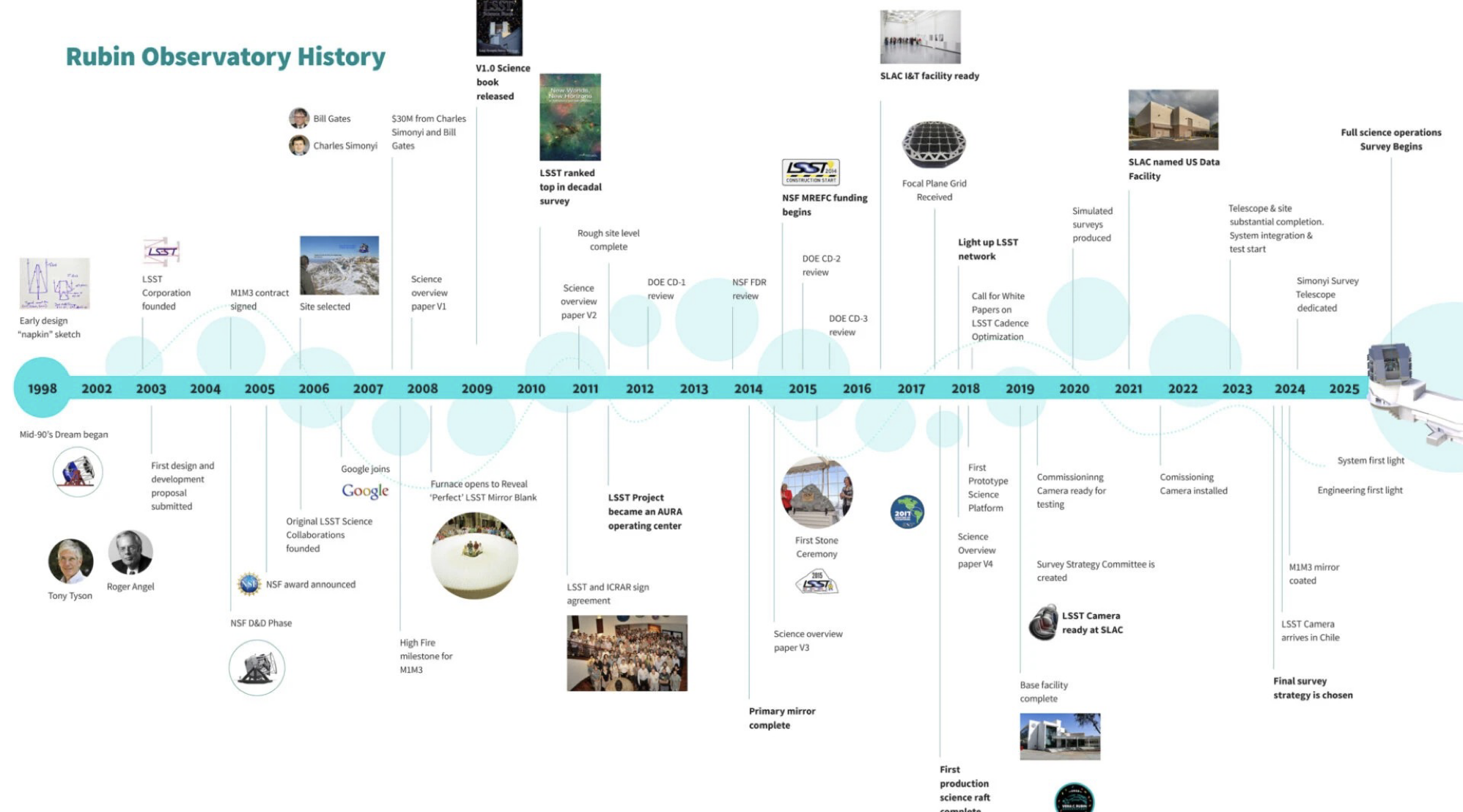 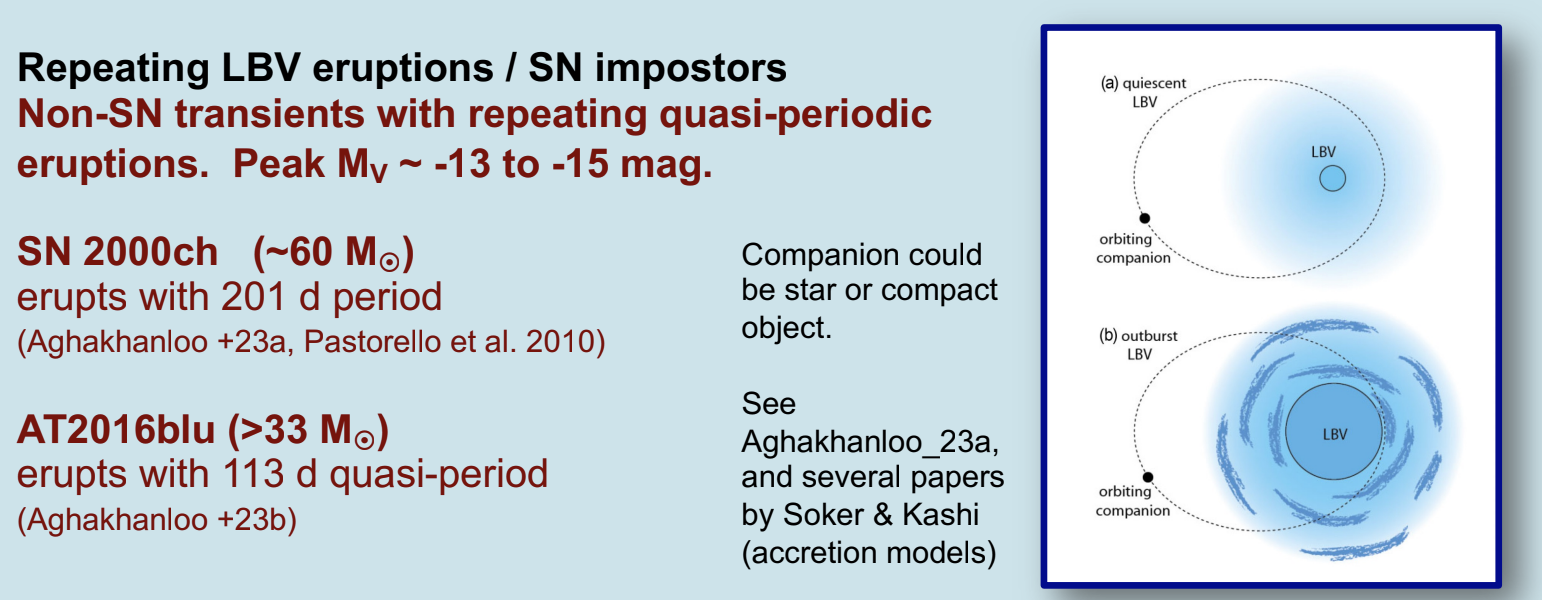 Nathan Smith – LBVs may all result from mergers
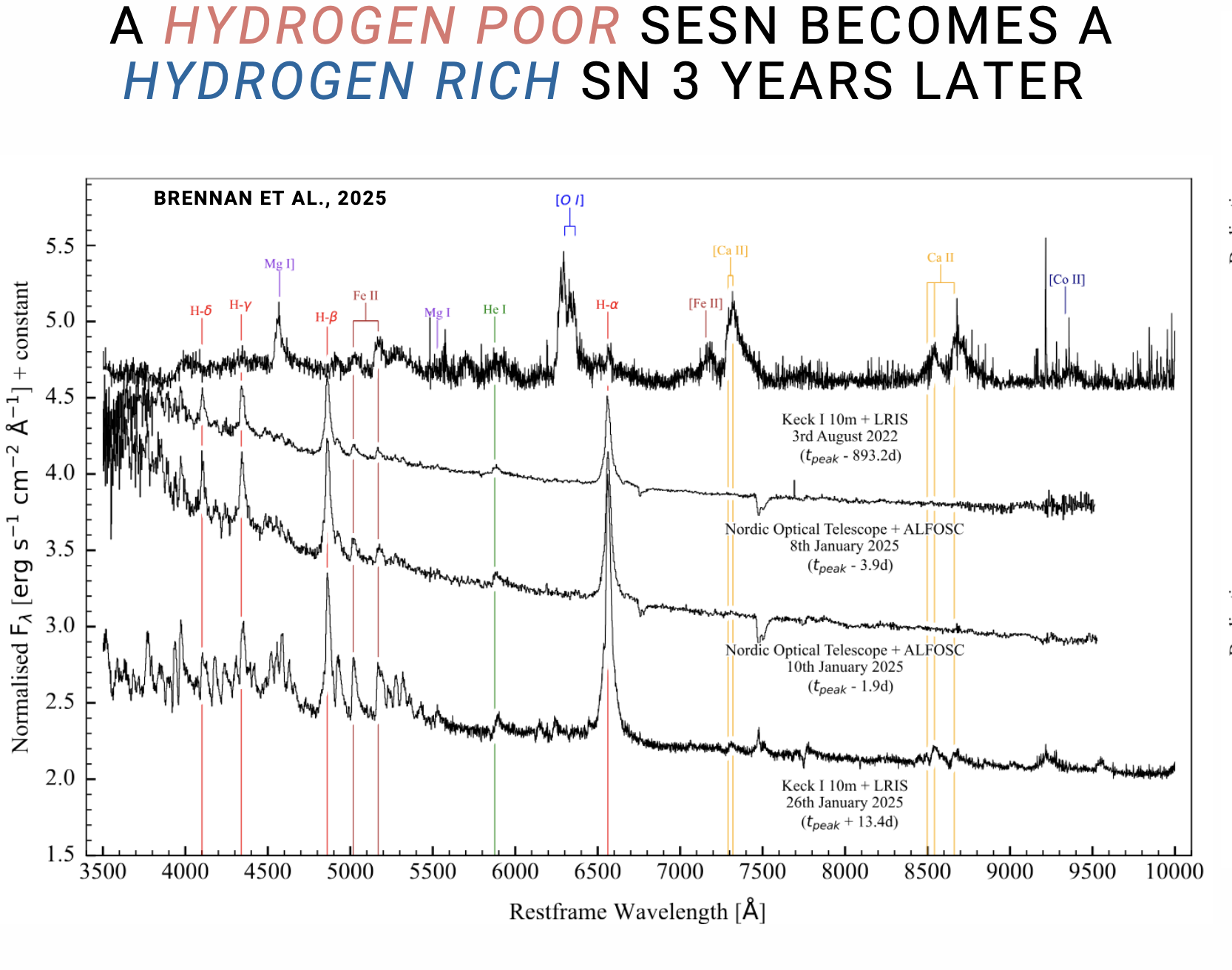 Sean Brennan’s talk
Manos Zapartas’ talk
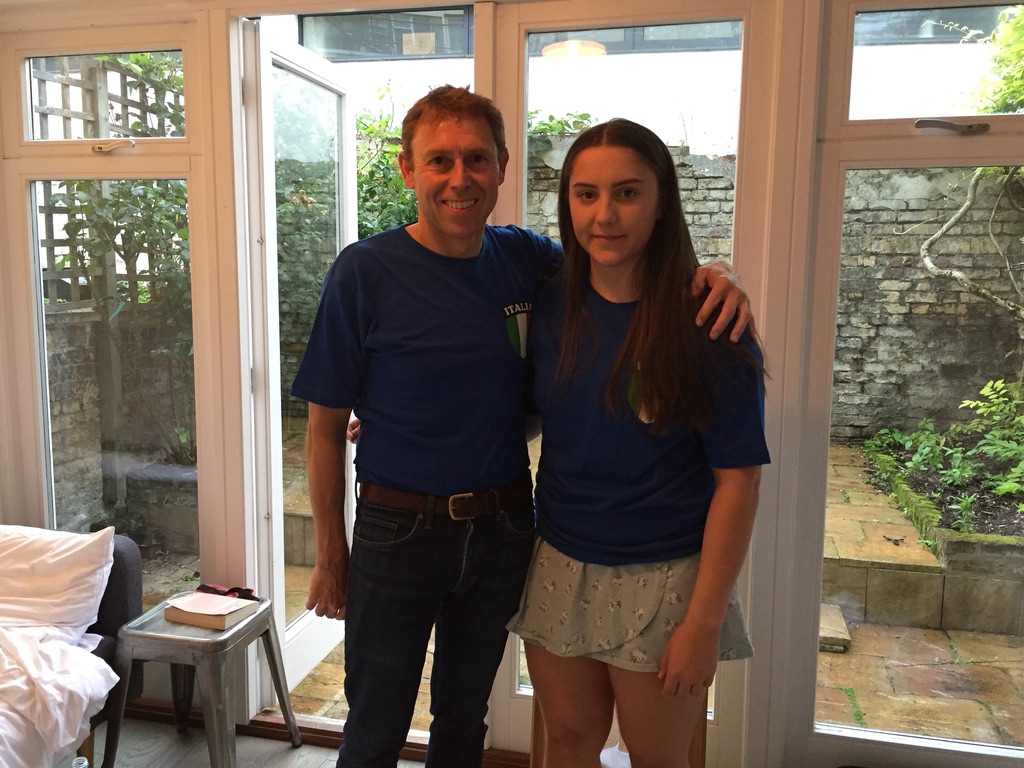 England vs Italy, Euro 2020 final